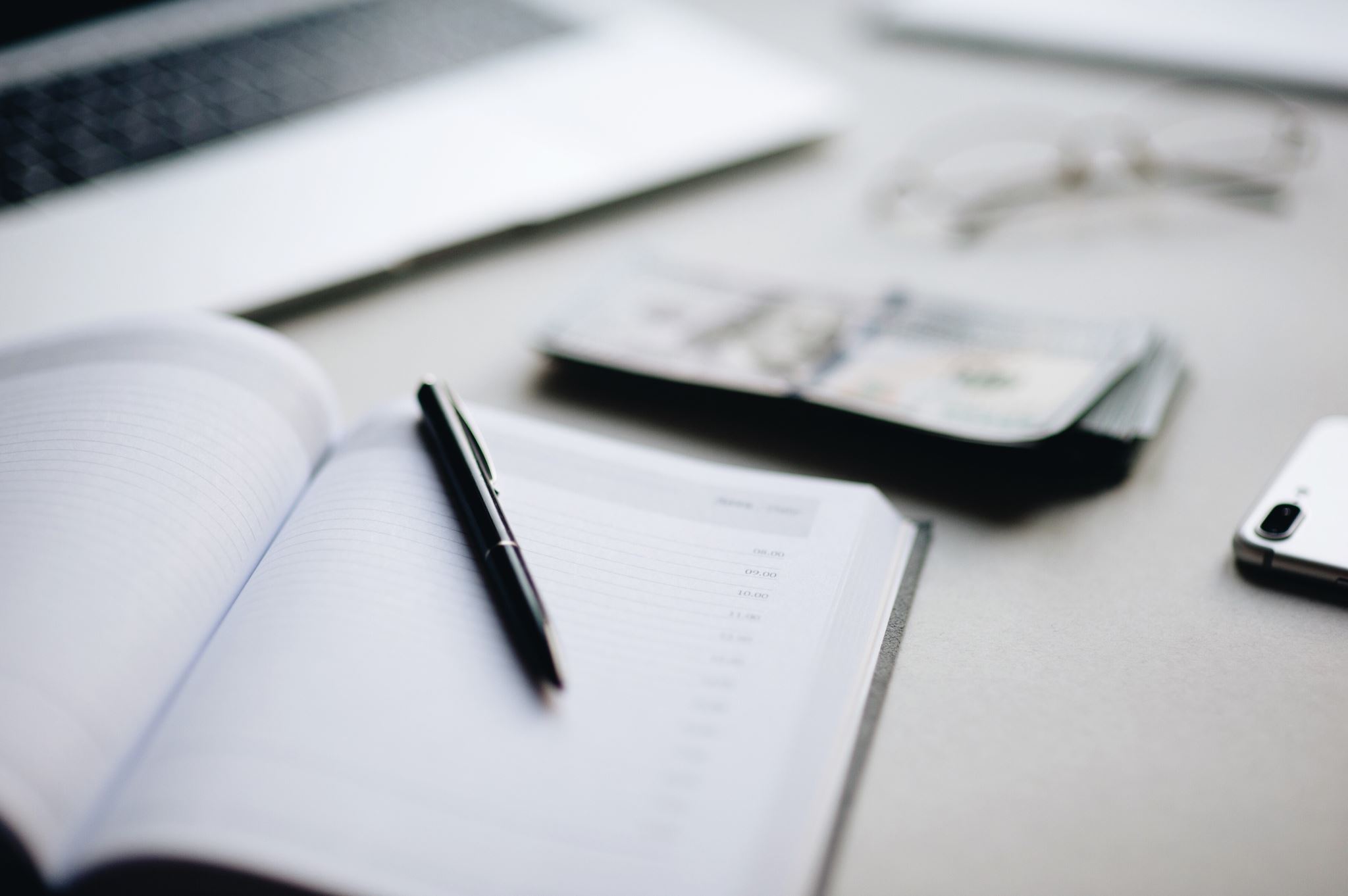 Academic Writing
John Hill
The VIU Writing Centre
It is writing that is intended to add to the sum of human knowledge.
As such it pays heed to what has gone before.
It is serious (which needn’t mean dull!).
It is written according to trans-institutional norms for ease of sharing between academics.
You are students of this form as well as of your subject area.
What is academic writing?
There is no one way to go about writing an academic paper. It is a process of researching, thinking, writing, and revising, not necessarily in that order. 
Let’s model such a process:
Process
What is the thing you don’t know that you want to know?
Let’s imagine you were asked to choose a country and  write a paper assessing how the tourism industry is  managing to introduce environmentally friendly practices.
You do some research on tourism and the environment, green tourism policy etc. and see a few relevant things coming up about Scotland . 
You look at them and decide to assess the environmental credentials of the Scottish tourism industry. 
Your research question might be, How environmentally friendly is Scotland’s new green approach to tourism?
Research Question
Your thesis is the answer to your research question
It doesn’t come from nowhere. You don’t have your thesis until you have done your research and thought about it. Why do the research if you already know the answer?
We are looking for evidence either way: we don’t want to prejudice the outcome: we’re academics not propagandists.  We want to be thorough enough to give us some confidence that we are right, but it’s a short paper: it can’t cover everything.
Perhaps we find that there are some good green policies being expressed by government, and that they are echoed by industry bodies, but we see some evidence that market demands, i.e the bottom line, is tending to undermine, sideline some of those green ambitions. That’s what our paper is going to demonstrate.
Generating a thesis
Should be descriptive. 

Greening Scotland’s tourism industry: the conflict with profit.
Title
Establish topic and its importance: Briefly explain what you will be talking about and why. You are discussing issues arising from the importance of tourism AND the problem of tourism’s negative environmental impact. Good papers might secure these generalities in scholarship.
Zero in on specific topic: in this Scotland’s tourism industry specifically: perhaps offer a piece of key data: generates 9% of GDP, say, and note that Scotland has been developing a policy aimed at making its tourism industry “ the greenest in the world
Present thesis (the main point you are arguing from the evidence you have found):Scotland’s ambitions to reduce the environmental impact of the tourism are laudable, but the conflict with the economic importance of the industry involved means that currently that goal is far from being achieved.
Reading guide: you might also indicate the structure of the paper: This paper will consider Scottish policy in terms of government and industry positions regarding three key areas: transport, accommodation, and management of numbers at key sites
Introduction
Main body
Present and analyse (ie explain significance, make sense of) the information you have gleaned from your research to make your argument and justify your thesis. 
Support your points with evidence and cite it in appropriate style - here APA (a two-part process – a brief “in-text” citation beside the cited material leads you to the full reference on your “References” page. Explain its significance. Try to synthesise a position from multiple sources.
Introduce and explain your quotations and paraphrases: don’t leave them hanging.
Follow a “They say, I say” kind of pattern. “Blue” here is what I say, “black” is what they say:
The ideals of sustainability often conflict with what seem like the eternal verities of the marketplace. With regard to the tourism industry in Scotland, Smith (2010) asserts that “Scotland’s policies are among the greenest in the world”. However, Wang’s (2011) position that policy analysis alone inadequately reflects the reality of the situation has some merit. As Wang explains, policy without law reflects wishes, which as he puts it, “famously do not catch fishes” p.23) What this demonstrates is that efforts to change the environmental impact of the tourism industry require industry to get on board with policy in a way that does more  than pay lip service to those ambitious policies.
Why do we do it?
1.We strengthen our argument by adding credibility to our claims. We didn’t make this stuff up!
2. We help our fellow researchers. They can find the material we used and follow up on aspects of our work that they might be particularly interested in.
3. We politely acknowledge and give credit to the work done by others, and thereby avoid the very serious academic charge of plagiarism – passing off others’ work as our own. This applies to words and ideas, so paraphrasing does not absolve you of the need to cite.
Citation
APA, the American Pyschological Association, has established a standard for the presentation of research used by a wide range of subject areas. Other systems used in some academic areas include Modern Languages Association (MLA), The Chicago Manual of Style. Follow the recommended method: your prof expects it. 
There are tw0 parts to the citation – the brief reference in your text with the material you are using, which leads you to  the full reference in the list at the end of your paper. APA uses  (author,date) ; MLA uses (author page); Chicago uses a superscript number in the text, which leads to a foot- or end-note).
Overall the reference list is straightforward, but the devil is in the detail: Books, video files, journal articles, webpages, may all need slightly different information. Look it up! Try The OWL at Purdue online, or the VIU library’s citation guides (under tools on their webpage)
APA talk about WHO (typically author, plus editors if appropriate) WHEN (typically year of publication) WHAT (typically title) and WHERE (typically a digital identifier: DOI or URL). Other systems use the same data but in slightly different ways.
How to cite
Environmental sustainability and tourism make uneasy bedfellows; even with the best will in the world, the goals of tourism as an industry, and perhaps any industry in a market–led economy, can come into conflict with the goal of environmental protection. Scotland’s national tourism organization, VisitScotland (2014), promotes its environmental goals on its website (though buried rather deeply). They assert that “VisitScotland is committed to ensuring that our natural and built environment, upon which tourism within Scotland is so dependent, is safeguarded for future generations to enjoy.” Even given the desirability of that goal, there is of course a self-serving element: the environment, it appears, has to be protected because tourism depends on it, rather than through any intrinsic value. Another key player in the Scottish tourism scene is the tourism industry group, The Scottish Tourism Alliance (2012), who claim of their strategic plan, Scotland Tourism 2020, “This is not a strategy for growth at any cost, this is a strategy for sustainable growth – economic, environmental and social” (p.18). However, only a couple of its 24 pages make any mention of sustainability, and the key measures of success are around visitor numbers and visitor spend. It is fundamentally a strategy for economic growth, with no more than a nod to sustainability.
Example body paragraph – use topic sentences (red) to establish the subject
As an example of how these goals of growth held by the industry and the goals of sustainable development might come into conflict in one particular sector, consider the issue of tourism and transport. In an interview with Bernard Lane (2009), Sandy Dear, the Sustainable Tourism Manager for  VisitScotland,  said, “We know that over 75% of our UK visitors come by car or by plane. To reduce tourism's carbon footprint we need to promote greener forms of transport such as the train through our websites and our marketing campaigns” (p.750). This goal does not seem to have got through to the industry group, who say they will seek to reduce barriers to growth by acting to “Increase the number of direct air routes from our main growth markets” (Scotland Tourism Alliance, 2012, p.19): the key market for Scotland, now and in the future according to this document, being the rest of the UK, from where there are plenty of greener alternatives. Real sustainability is not only hard to define with regard to tourism, but fundamentally difficult to implement too. Businesses seek to grow, and it is easy to lose sight of sustainability in that process.
Extending the thought into a second paragraph
The conclusion is your opportunity to draw it all together, to show what you conclude from the information you have presented, how it leads you to the position, your thesis, that you indicated back there in the introduction. It is not merely a restatement of that thesis.  In a way it’s the reverse: the thesis statement is a brief statement of the conclusion, out of sequence in the logic of the paper.
For example: “Scotland’s government’s  ambitions for its tourism industry are clear, however it is less clear that those ambitions will translate into serious change in how the tourism business functions. Its own statements are frequently at odds with those green ambitions, and the body representing the industry barely gives any room to sustainability in its recent report. In terms of travel methods, accommodation standards, management of key sites, much more needs to be done. Erosion of the industry’s bottom line and even overall scale may be a necessary consequence, as hard a bullet as that is for governments to bite.”
It can also be an opportunity to step out into a larger field.  It might end thus: “Scotland is not likely to be alone in this struggle; globally, strict policies are going to have to be enacted to reduce the tourism industry’s environmental footprint if the world is going to take effective steps towards reducing global warming.”
Conclusion
References
Hunter, C. (2002). Aspects of the sustainable Tourism Debate. In Harris, R; Williams, P. & 	Griffin, T. (Eds). Sustainable Tourism, (pp.3-23). Butterworth-Heinemann 
Lane, B. (2009). Implementing sustainable tourism in Scotland: an interview. 	Journal of 	Sustainable Tourism, 17(6), 747-752. https://doi.org/10.1080/09669580903378739
Macleod, C. and Todnem By, R. (2007). Performance, conformance and change: 	towards a sustainable tourism strategy for Scotland. Sustainable 	Development, 	15, 329–342.  https://doi.org 10.1002/sd.319
Page, S. J.,  Yeoman, I., Connell, J. & Greenwood, C. (2010). Scenario planning as a 	tool to understand uncertainty in tourism: the example of transport and 	tourism in Scotland in 2025, Current Issues in Tourism, 13(2), 99-137. 	https://doi.org 10.1080/13683500802613519
Scottish Tourism Alliance. (2012). National Strategy. 	http://scottishtourismalliance.co.uk/national-strategy
VisitScotland. (2014) Environmental Policy. http://www.visitscotland.com/en-	ca/policies/environmental-policy
Wang, X. (2012) . Not so Green Actually. Made-up Tourism Journal, 1(2), 23-37. 	https://doi.org/10.1080/0977x9580903378739